Course  Curriculum
353156 – Microprocessor
Asst. Prof. Dr. Choopan Rattanapoka and Asst. Prof. Dr. Suphot Chunwiphat
Asst. Prof. Choopan Rattanapoka
Education
Ph.D in Computer Science (2008)  
	Strasbourg University, France.
Master degree in Computer Science (2004) 
	Strasbourg University, France.
Bachelor degree in Computer Engineering (2000)
	Kasetsart University, Thailand
Certificate in Technical Education
    (Electrical and Electronics) [PET-6] (1996)   KMUTNB, Thailand
Contact 
E-mail: choopanr@kmutnb.ac.th
Homepage: http://ect.cit.kmutnb.ac.th/~choopan
Office:  62 - 612
Asst. Prof. Dr. Suphot Chunwiphat
Education
Ph.D in Computer Science (2008)  
	Institut National Polytechnique de Grenoble,  France.
Master degree in Electrical Engineering (1998) 
	King Mongkut’s Institute of Technology Ladkrabang, Thailand.
Bachelor degree in Telecommunication Engineering (1994)
	King Mongkut’s Institute of Technology Ladkrabang, Thailand.

Contact 
E-mail: spcp@kmutnb.ac.th
Office:  62 - 607
Course syllabus
Review the number systems
Introduction to computer architecture & systems
Introduction to the ARM Processor
Assembly Programming Language
C programming  Language
System buses : Interfacing Processors and Peripherals (input/output)
Memory Hierarchy
Grading System
Midterm examination		35% 
Final examination		40% 
Class attendant			10%
Exercises				15%

Total score <=  35  F
Review the number systems
353156 – Microprocessor
Asst. Prof. Dr. Choopan Rattanapoka and Asst. Prof. Dr. Suphot Chunwiphat
Objectives
To understand
Base of number systems: decimal, binary and hexadecimal
ASCII code
Unsigned and signed binary systems
Number System (1)
The decimal system (base 10) is the number system that we use everyday 
But in microprocessors or other digital circuits use  the binary system (base 2)  why ?






For our point of view, binary are too long to write. Thus, we use hexadecimal or hex number (base 16) instead.
Noise Problem
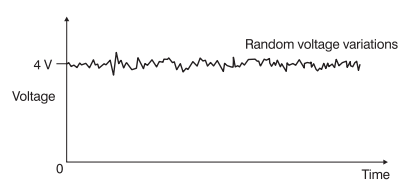 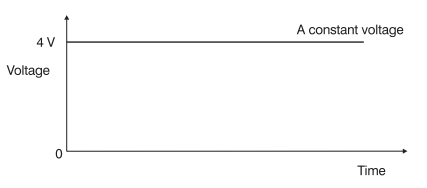 Decimal System
The decimal system is composed of 10 numerals or symbols. These 10 symbols are 0,1,2,3,4,5,6,7,8,9; using these symbols as digits of a number, we can express any quantity.

Example :  3501.51
digit
Most Significant Digit
Least Significant Digit
decimal point
Decimal Number Quantity
1  X  10-2   =    0.01
5  X  10-1   =     0.5
1  X  100   =         1
0  X  101   =         0
5  X  102   =     500
3  X  103   =    3000
3000 + 500 + 0 + 1 + 0.5 + 0.01 = 3501.51
Binary System
The binary system is composed of 2 numerals or symbols 0 and 1; using these symbols as digits of a number, we can express any quantity.

Example :  1101.01
bit
Most Significant 
Bit
Least Significant Bit
binary point
Binary-to-Decimal Conversion
1  X  2-2   =      0.25
0  X  2-1   =         0
1  X  20   =          1
0  X  21   =          0
1  X  22   =          4
1  X  23   =          8
8 + 4 + 0 + 1 + 0 + 0.25 = 13.25
Decimal-to-Binary Conversion (positional number)
2 5 0
25010 = 1 1 1 1 1 0 1 02
250
2
Remainder  	   0
2
125
Remainder  	   1
62
2
Remainder  	   0
31
2
Remainder  	  1
2
15
Remainder	 1
2
7
Remainder	 1
2
3
Remainder   	 1
1
Hexadecimal System
The hexadecimal system is composed of 16 numerals or symbols. 
These 16 symbols are 
    0, 1, 2, 3, 4, 5, 6, 7, 8, 9,  A, B, C, D, E, and F; 
We can represent hexadecimal numbers in several ways
10016  100h  100h  100H
0x100
Decimal/Hexadecimal Conversion
Hexadecimal to decimal 
conversion
Decimal to Hexadecimal 
conversion
16
250
15
Remainder  10
5    X  160   =      5
10  X  161   =   160
160 + 5 = 16510
25010 = 15  1016  ?
=  F    A16
Bits, Bytes, Nibbles, Word
31
24
23
16
15
8
7
0
Nibble
Byte
Word
Bit: a binary number digit
Byte: 8 bits
Nibble: half a byte (4 bits)
Word: depends on datapaths inside Computer, could be different width (4-bit, 8-bit, 16-bit, 32-bit)
For example : ARM processor uses 32-bit internal datapath. Thus, WORD = 32 bits for ARM
[Speaker Notes: Datapath = register + ALU]
Binary/Hexadecimal Conversion
I prefer binary, but it’s easy job for me to convert hex to binary
I prefer decimal but I can handle hex.
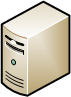 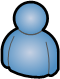 Divide any size of binary numbers into nibbles
Represent each nibble  as hexadecimal 

Example :              1001011001011
1
2
C
B
10010110010112 = 12CB16
Representing Negative Numbers in Binary
Example:  
		510 – 710  = -210   How to represent in binary ?

There are 3 solutions:
Signed-magnitude representation.
1’s complement representation (reduced radix complement)
2’s complement representation (radix complement)
Solution 1: Signed-Magnitude
It’s the simplest representation for negative binary numbers.
In most computers, in order to represent both positive and negative numbers. The first bit (msb) is used as     a sign bit.
0 used for plus.
1 used for minus.
Thus, for n-bit word, the first bit is the sign bit and  n-1 bits represent the magnitude of the number.
1  0  0  0  0  0  0  0
Sign bit     Magnitude
Example: Signed Magnitude
Use signed-magnitude representation to represent these negative decimal numbers (8-bits)
-50
50            50/2  =  25     remainder 0
                       25/2  =  12     remainder 1
			     12/2   =   6      remainder 0
                        6/2   =   3      remainder 0
                        3/2   =   1      remainder 1
50          1 1 0 0 1 0
              0 1 1 0 0 1 0  ( add 0 to make magnitude 7 bits)
-50   1 0 1 1 0 0 1 0  (add sign bit [1 for negative])
Solution 2:  1’s Complement (1)
The 1’s complement of an N-digits binary integer B:
			1’s complement = (2N – 1) – B 

Example : Convert -510 to 4-bit 1’s complement 
			1’s complement = (24 – 1) – 5
		                                = (16 – 1) – 5
					     = 1010  10102
				-510 = 10102
Solution 2:  1’s Complement (2)
Example : Convert -120 to a 8-bit 1’s complement representation
		1’s complement = (28 – 1) – 120
                                = 256 – 1 – 120 
                                = 13510   1000 01112
Let’s look again to simplify 1’s complement representation.
		For 4-bits	 	     For 8-bits
	   5   0101		120  01111000
	  -5   1010	          -120  10000111
Solution 3: 2’s Complement (1)
Generating 2’s complement is more complex than other representations.
However, 2’s complement arithmetic is simpler than other arithmetic.
2’s complement =       2N – B  ,   B ≠ 0
					0         ,   B = 0
Solution 3: 2’s Complement (2)
Example 1: Convert -510 to 4-bit 2’s complement 
			2’s complement = 24  – 5
		                                = 16  – 5
			  	             = 1110  10112
				-510 = 10112

Example 2: Convert  -12010 to  8-bit 2’s complement representation
		2’s complement   = 28   – 120
                                  = 256 – 120 
                                  = 136   1000 10002
			 -12010 = 100010002
Solution 3: 2’s Complement (3)
Another method to calculate 2’s complement
Convert number to 1’s complement
Then, add 1 to that number

Example : Convert  -12010  to  8-bit  2’s complement representation
			12010        =   01111000
		1’s complement     10000111  (invert bits) 
		2’s complement     10000111 + 1 = 100010002
			 -12010 = 100010002
Solution 3: 2’s Complement (4)
Another method to calculate 2’s complement
Keep same bit from LSB  MSB until found “1”
Do 1’s complement on the rest bits.

Example : Convert  -12010  to  8-bit 2’s complement representation
			12010        =   01111000
				   =   10001000
Representing Text in ASCII
b3 – b0
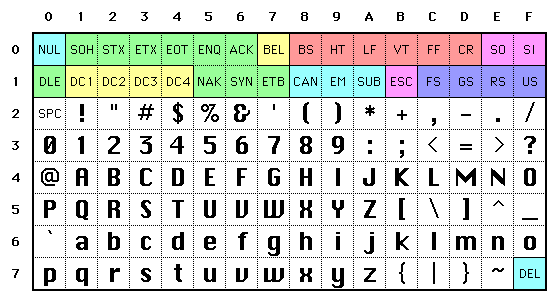 b6 – b4
In computer, textual information must be stored as binary numbers
Each character is represented as a 7-bit number known as ASCII code (American Standard Code for Information Interchange)
For example :  ‘A’ is represented by 4116
Assignment 1
Convert these binary system numbers to decimal system numbers
 0010 1101
 1111  1010
Convert these decimal system numbers to binary system numbers
127
 38
Convert these numbers to binary system number
5A16
FAC016
Transform these decimal number to negative binary signed-magnitude, 1’s complement , and 2’s complement representation  
    (8-bits)
-10,  -98